京都外国語大学Aチーム
1
林　修斗
平川　風花
鳥山　真由
西田　千夏
卯田　華乃子
目次
2
2009年シドニー大会参加者の傾向
発案に至ったきっかけ
多言語化した観光マップ
目的
ターゲット
期待できる効果
協賛
2009年　シドニー大会参加者の傾向
参加者の消費　内訳　（$A）
発案に至ったきっかけ
4
[Speaker Notes: 知られていない観光スポットが多い
一般的に利用されている多くの観光ガイドは英語・中国語・韓国語が主流であり、他の言語を母国語とした人たちが時折不便を感じている。

　　それを改善するために

京都の学生だから知っているお勧めスポットを紹介できる
京都外大生ならではの多言語を生かせる
会場からアクセスの良い場所に限定してオリジナルのマップを提供できる

京都で外国語を学んでいる学生としての強みを生かす。]
多言語化した観光マップ
5
パンフレットのQRコード
スキャンすると…
観光スポットのページに移行
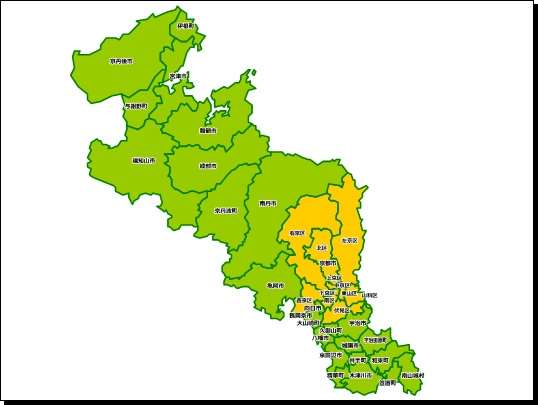 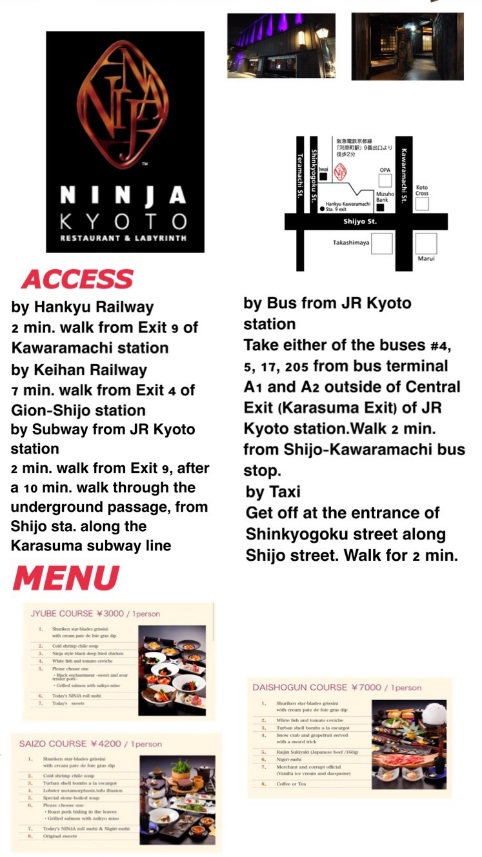 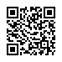 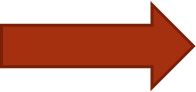 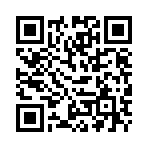 [Speaker Notes: 地図上に食・ショッピング施設・体験型施設などの分野に分けてQRコードを設置。
読み取ると施設へのアクセス方法や施設の紹介を多言語化したサイトに繋がる！


QRコードを利用することで手軽に調べてもらう。]
目的
6
より多くの国の人に観光スポットまで足を運んでもらう。
ニーズのある分野ごとの観光スポットを探してもらいやすくする。
外国人観光客の回遊性や滞在時間を伸ばす。
[Speaker Notes: ・英語、中国語、韓国語を母国語とする外国人だけでなく、他の国の人にもお勧めの観光スポットをピンポイントに紹介する。]
ターゲット
7
京都バレー
ボール大会に
出場する選手
観戦者
[Speaker Notes: 京都バレーボール大会に参加する外国人選手。
特に、開催が決まっている西京極運動公園の大会に参加する外国人選手]
期待できる効果
8
スポーツツーリズムによる
観光促進・地域貢献
協賛
9
京都外国語大学

NINJA KYOTO
京都国際マンガミュージアム
天龍寺・紫月
嵐山　よしむら
Nanaco plus＋
抹茶体験　en
京菓子資料館
10
ご清聴
ありがとうございました！